PHPMateri - 2
Pengenalan Web Server,  Web Editor, Web Browser dan PHP
Web Server
Web Server adalah sebuah perangkat lunak server yang berfungsi menerima permintaan HTTP atau HTTPS dari klien yang dikenal dengan web browser dan mengirimkan kembali hasilnya dalam bentuk halaman-halaman web yang umumnya berbentuk dokumen HTML

Apache Web Server - The HTTP Web Server :
Apache
Microsoft windows Server 2003 Internet Information Services (IIS)
Lighttpd
Sun Java System Web Server
Xitami Web Server
Zeus Web Server
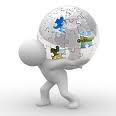 Web Server (Apache)
Server HTTP Apache atau Server Web/WWW Apache adalah server web yang dapat dijalankan di banyak sistem operasi (Unix, BSD, Linux, Microsoft Windows dan Novell Netware serta platform lainnya) yang berguna untuk melayani dan memfungsikan situs web.
Protokol yang digunakan untuk melayani fasilitas web/www ini mengunakan HTTP.
Versi Terbaru : mayor 2.0 >
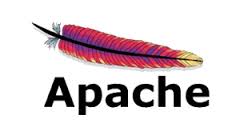 Web Server (Apache)
Beberapa dukungan Apache :
Kontrol Akses.
	 Kontrol ini dapat dijalankan berdasarkan nama host atau nomor IP
2.  CGI (Common Gateway Interface)
PHP (Personal Home Page/PHP Hypertext Processor);
	 Program dengan metode semacam CGI, yang memproses teks dan bekerja di server. Apache mendukung PHP dengan menempatkannya sebagai salah satu modulnya (mod_php). Hal ini membuat kinerja PHP menjadi lebih baik
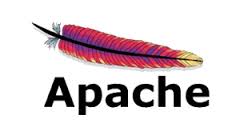 WEB SERVER (XAMPP)
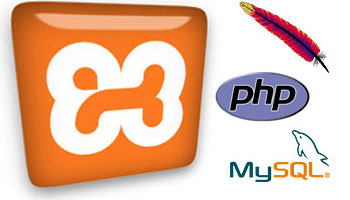 XAMPP merupakan perangkat lunak untuk mendirikan server sendiri (localhost). 
XAMPP didistribusikan secara opensource / perangkat lunak sumber terbuka didalamnya sudah ada paket program seperti Apache, MySQL, PHP, phpMyAdmin, FileZilla FTP Server, Perl.
Web Editor
Software yang bertugas untuk mengolah skrip HTML, CSS, PHP, atau JavaScript yang hanya terdiri dari teks.
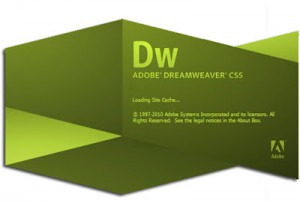 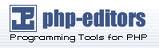 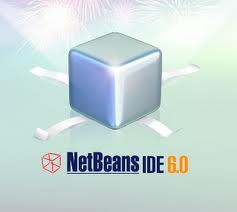 PHP
Embedded script merupakan teknik penyisipan script php dalam tag html yang memiliki ciri-ciri ketika dilihat dengan view source pada web browser maka script php tidak ada, hasil dari eksekusi berupa html murni dan on the fly creation.
latEmb.php
<html>  <head>       <title>Praktikum 1.1 Embedded Script</title></head>   <body>        <? php        	echo "<h1 align='center'>My first Php code</h1>";        	echo "Saya sedang belajar php<br>";        	echo “Sistem Informasi Unikom<br>";        ?>   </body></html>
PHP
Non Embedded Script adalah teknik menyisipkan script php diluar tag html yang berarti bahwa tag html yang berda di dalam script php. Ciri-cirinya adalah tag html tidak beraturan, Hasil murni dari script PHP, meskipun begitu web browser tetap dapat menampilkan informasi
latNonEmb.php
<? php  echo "<html>";  echo "<head>";        echo "<title>Praktikum 1.1 Non Embedded Script</title>";  echo "</head>";  echo "<body>";        echo "<h1 align = 'center'> My First PHP Code </h1>";        echo "Saya sedang Belajar PHP <br>";        echo “Sistem Informasi Unikom<br>";  echo "</body>";  echo "</html>";?>
Latihan
Buat interface mengenai biodata anda menggunakan Non Embedded Script, tampikan juga sebuah gambar untuk space foto anda !!!
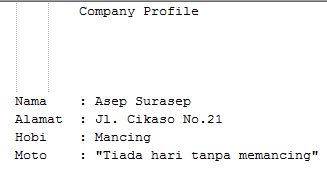 Foto